Slide 1
LPHAs can add their own logo
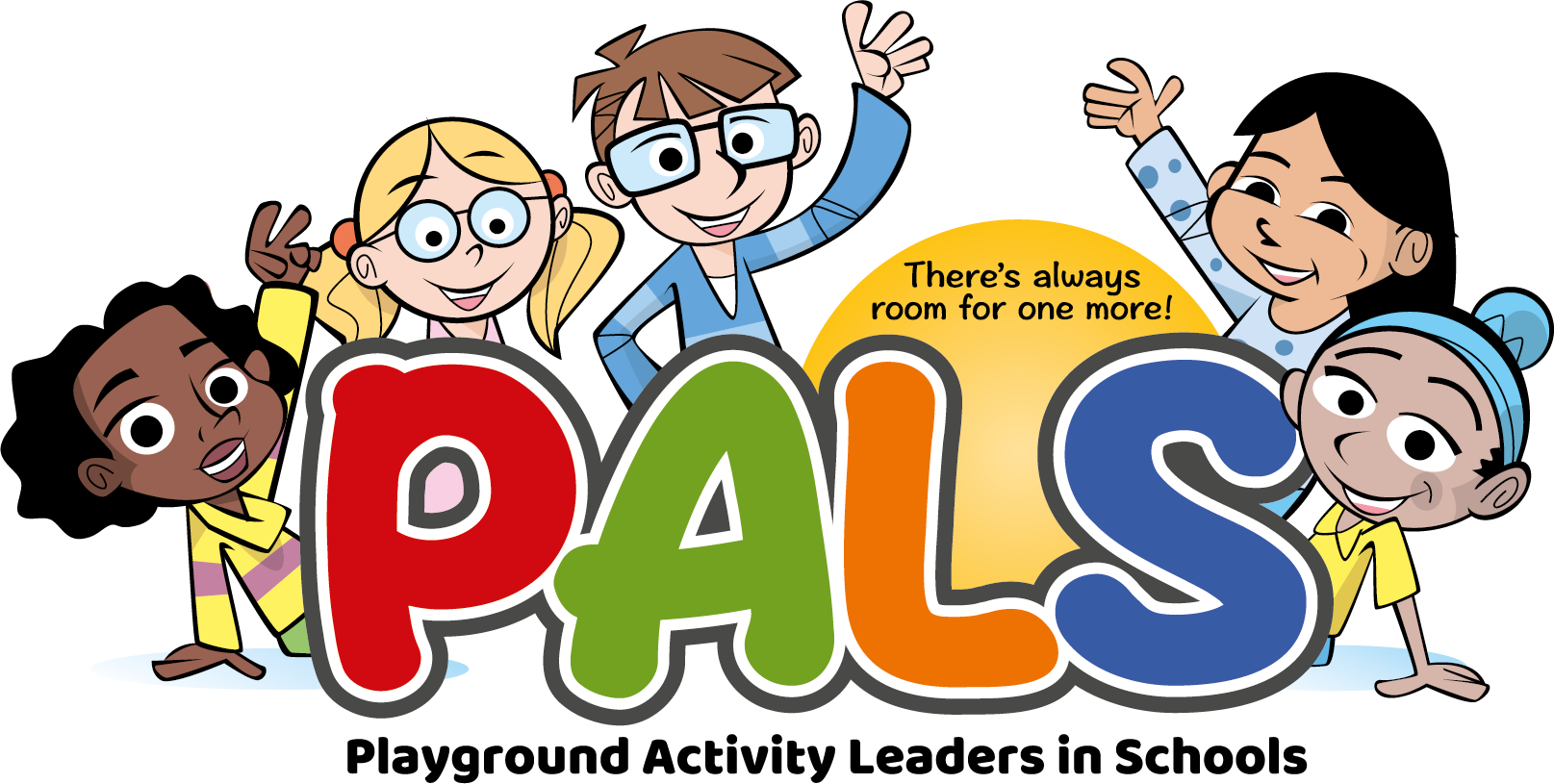 Facilitator Training
Date
Presenter
[Speaker Notes: SPEAKING NOTES:
Welcome and thank you for your interest in PALS. Today I will provide an overview of the program to assist you in implementing the program. Please feel free to ask questions at any time.

NOTE TO TRAINER:
The slides contains notes to assist in facilitation of the session. The notes contain lots of details, please use what works best for your audience. There is also reference to the facilitator handbook for additional information.]
Playground Activity Leaders in Schools
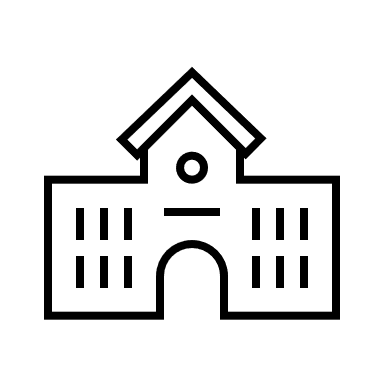 Peer-based leadership program for elementary schools.
Originally developed by Peel Public Health; adapted by local public health agencies across Ontario.
Updated in 2023
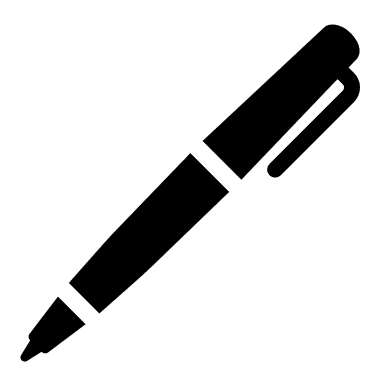 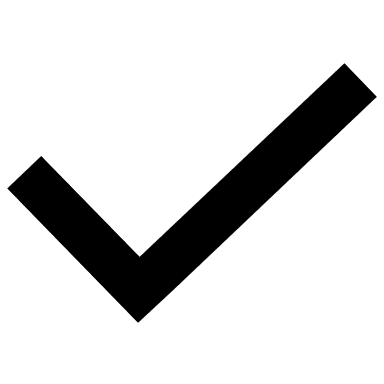 [Speaker Notes: SPEAKING NOTES:
PALS was originally developed by Peel Region Health in 2003 after a review of existing playground leadership programs and consultations with other health departments.
PALS was adapted from the Recess Recreation Leaders program by Deb Cockerton, Behaviour Therapist and Child and Youth Practitioner. All content has been reproduced with permission.

Since the program’s inception, many public health units in Ontario have adapted it for use in partnership with local school board partners. In 2023 a Provincial working group was formed to refresh the PALS program based on current public health evidence and standards for accessibility, equity, diversity and inclusion.]
P
Program Objectives
Provide opportunities for student leadership.
Increase students’ sense of belonging and inclusion.
Increase opportunities for physical activity to improve students’ physical literacy.
1
2
3
[Speaker Notes: SPEAKING NOTES:
The PALS program can provide students with leadership opportunities, it can increase students’ sense of belonging and inclusion, and can increase opportunities for physical activity to improve students’ physical literacy.


ADDITIONAL INFORMATION:

Provide opportunities for student leadership. 
Involving junior and intermediate students as PALS leaders provides them with opportunities to improve their leadership skills by working through problems using positive communication, compromise, and co-operation. 

Increase students’ sense of belonging and inclusion. 
A child’s self-esteem and sense of social well-being can be enriched by playing with other children in an environment that encourages positive interactions through sharing, cooperation and communication (Ontario Agency for Health Protection and Promotion (Public Health Ontario), 2014). 
Bullying prevention and intervention promotes the development of healthy, safe, respectful and caring relationships between students allowing students to be successful in school and in their relationships with peers (Prevnet?).
A positive school climate exists when all members of the school community feel safe, included, and accepted and actively promote positive behaviours and interactions (PPM 128, PPM 145).

Increase opportunities for physical activity to improve students’ physical literacy.    
The program will provide opportunities for students to engage in a variety of physical activities that allow them to practice fundamental movement skills and learn game strategies. 
Through their participation in structured and unstructured physical activities, students may gain the skills, competence and confidence required to explore a wide variety of physical activities that benefit their healthy development (Play in Peel, 2021).
Physical literacy and physical activity positively impact a child’s physical, social, emotional, and intellectual development (Alyson to Provide Reference).]
Training Agenda
Program Coordination
Student Leader Recruitment and Training
PALS Leader Recruitment
PALS Leader Selection
PALS Leader Training
Program Launch
Program Implementation
Program Sustainability
Resources
[Speaker Notes: SPEAKING NOTES:
Here is the agenda for today.]
Program Coordination and Support
Adult facilitators
Shared responsibilities
Community support
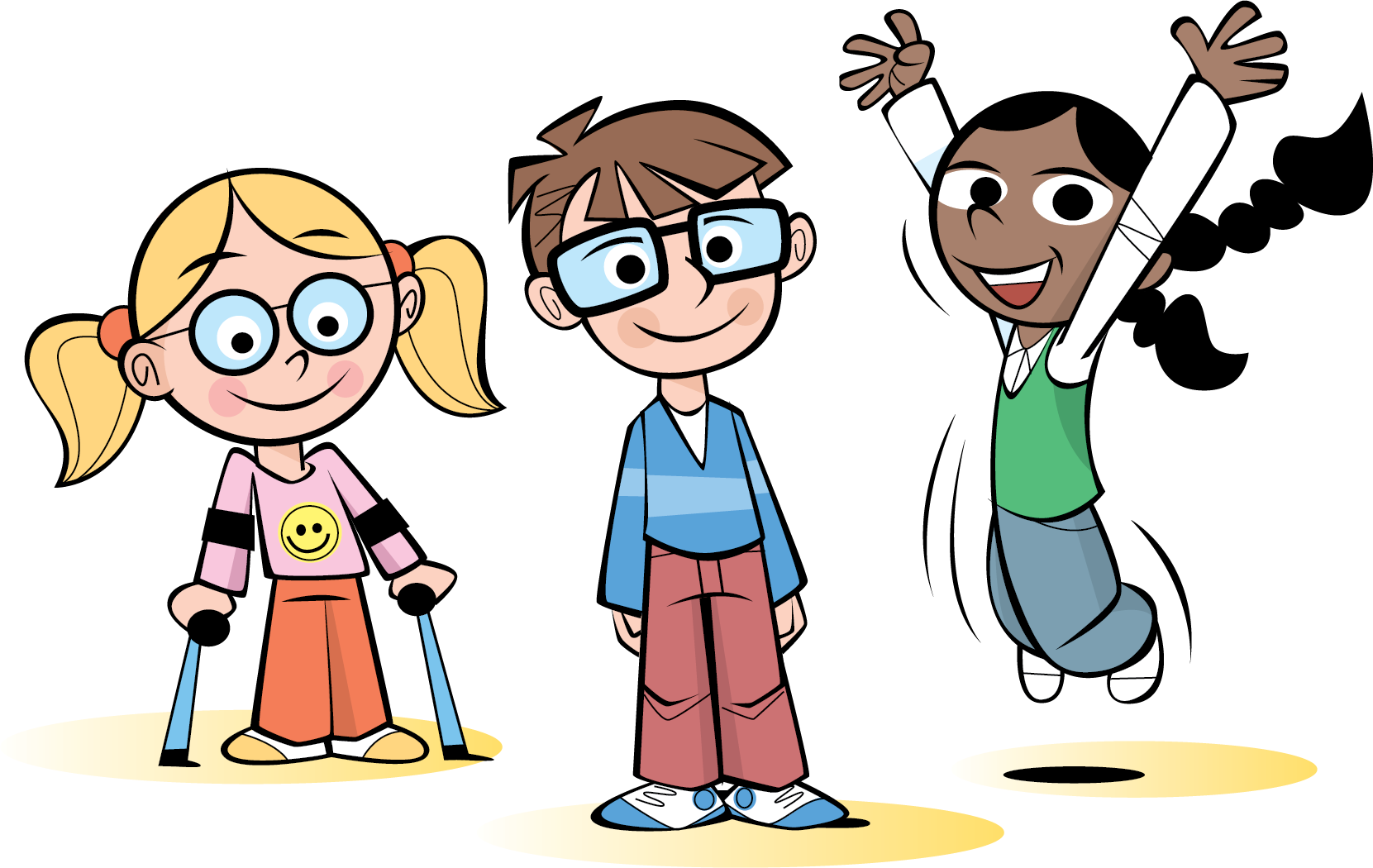 [Speaker Notes: SPEAKING NOTES:
It is suggested to have more than one adult facilitator to share the workload. This will ensure there is coverage if a facilitator is away. Rotate responsibilities for facilitating the program, as capacity allows. Consider training parent volunteers, secondary school students, or college/university students to support the program. Refer to page [ ] in the guide for more information.


ADDITIONAL INFORMATION]
Student Leader Recruitment
PALS promotion
Program commitment
Application and selection process
[Speaker Notes: SPEAKING NOTES:
The PALS student leader recruitment process involves a few steps that include promoting the leadership with junior and intermediate  students, reviewing program commitment, and selecting students. The process will be unique to your school.
Refer to page [ ] in the guide for more information.


ADDITIONAL INFORMATION:
Some suggestions for promoting with students include
Having the PALS facilitators meet with each class. 
Inviting all junior and/or intermediate grade students to an assembly.
Preparing an information sheet outlining how the PALS program will run in your school and schedule time to answer questions.

When recruiting leaders:
Be enthusiastic about PALS
Highlight PALS as a leadership opportunity and a chance for students to make a difference in their school.
Review the program motto and objectives.
Talk about the role of P.A.L.S. leaders in leading games with younger students.
Share and demonstrate some of the games (refer to 'PALS Games Guide’). 
Review program commitment.
Provide an overview of the training.
Emphasize how other children will look up to leaders and the importance of role modeling positive behaviour every day.
Share when the program will run (i.e., noon hour recess or during nutrition breaks). 
Application and selection process.
Communicate the number of leaders that will be chosen.
Distribute copies of the student application, parent information letter, parent information and/or parent permission forms (Appendix A-C).
Provide due dates if distributing student application forms and/or permission forms. 
Share when and how leaders will know if they have been selected.
 
As an alternative option: consider training a specific class to become P.A.L.S. leaders as part of their Health & Physical Education curriculum education.]
Student Leader Selection
Ages / grades
Genders / gender identities
Race, ethnicity, cultures and/or languages
Leadership abilities (new and experienced)
Leadership and learning styles
Abilities
Classrooms or existing groups
[Speaker Notes: SPEAKING NOTES:
Generally, we recommend training students in grades 4-6 who are interested in becoming a PALS leader to facilitate games with grades 1-3. Students in grade 7-8 may also show interest and can be trained to support the P.A.L.S. leaders. Consider having previous P.A.L.S. leaders provide mentorship. Every school is unique. Consider your own school population and align P.A.L.S. leader selection with principles of diversity, equity, inclusion, and accessibility. 
Refer to page [ ] in the guide for more information.



 ADDITIONAL INFORMATION]
Student Leader Training
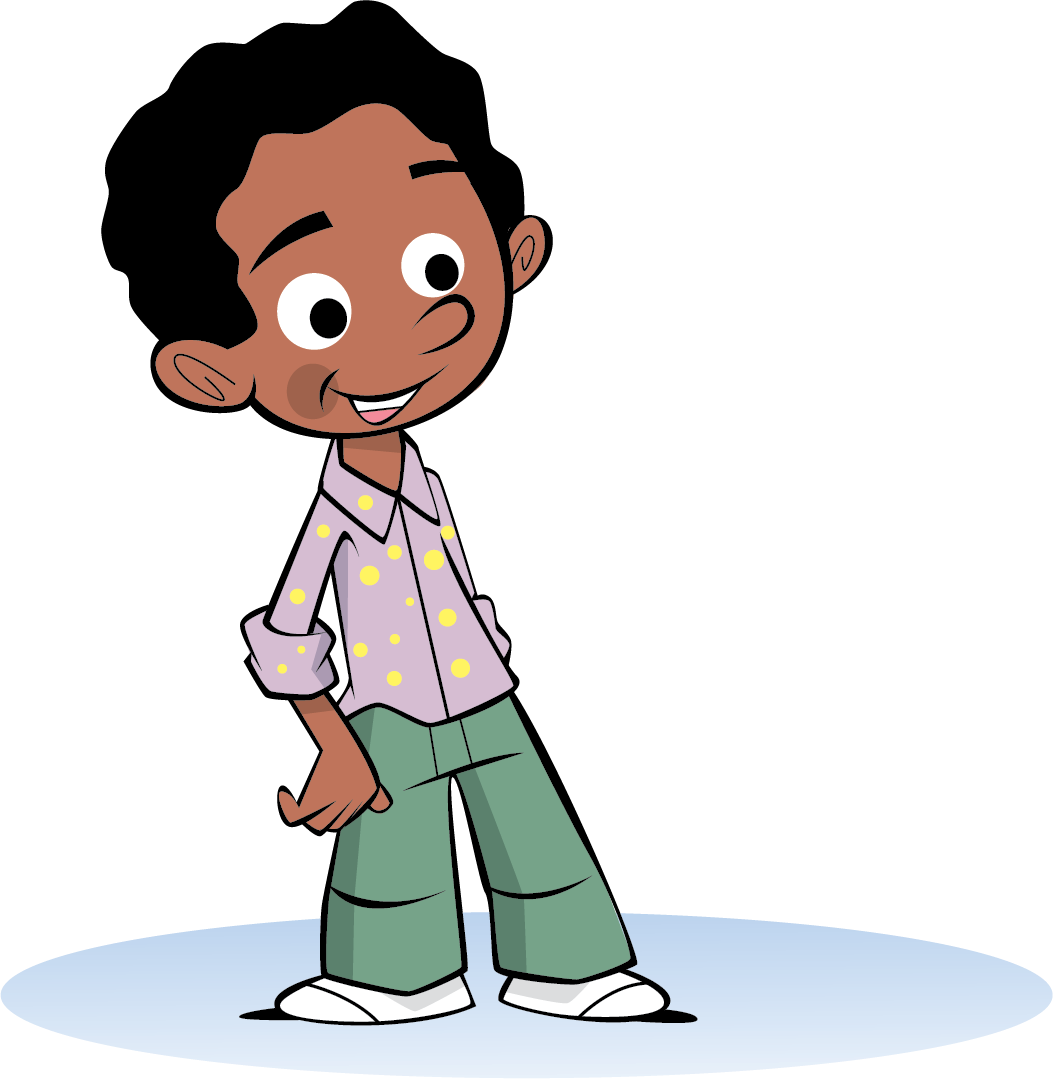 Multiple sessions
Skills
Leadership 
Communication 
Conflict resolution 
Games Training
[Speaker Notes: SPEAKING NOTES:
Schools may choose to host an initial "training day" or may break up the sessions over multiple days. The total training time can take up to four hours. Work with your school administrator to determine the best way to facilitate training. After the initial training is complete, shorter weekly or biweekly meetings are recommended for problem solving, encouragement, and learning new games.
The facilitator training guide has the instructions, and the student leader handbook has the activities, and both are used together during the training. 

Refer to page [ ] in the guide for more information.


ADDITIONAL INFORMATION:
Refer the Training Preparation Checklist (Appendix D) and the P.A.L.S. Student Leader Training Guide on pages 12-27.]
Program Launch
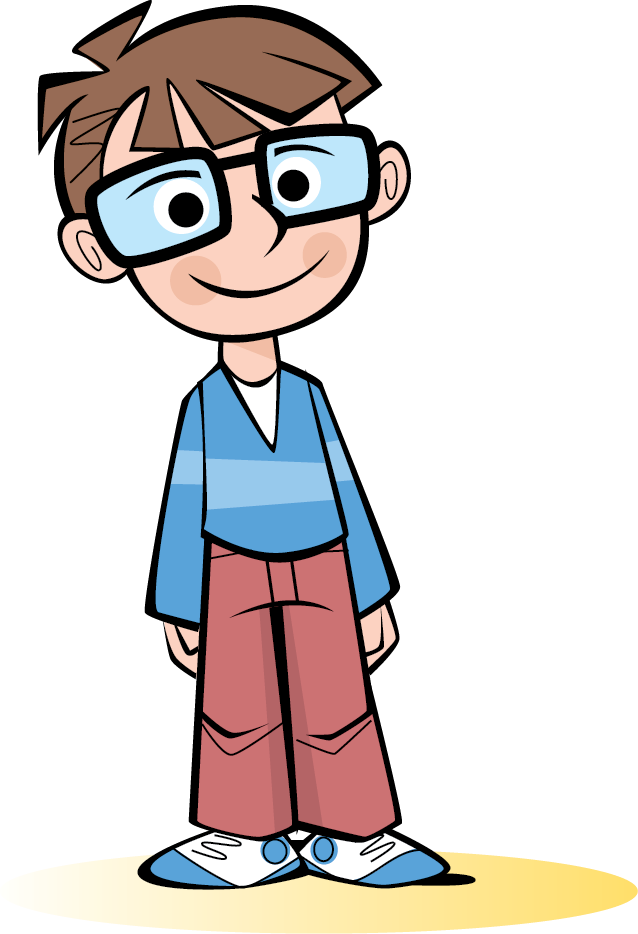 Announcements
Assemblies 
Physical education class/DPA
Staff meeting
Parent council
Newsletters
[Speaker Notes: SPEAKING NOTES:
It is important to raise awareness about the program in the school community. This includes informing staff, students, and parents through varies channels. Refer to page [ ] in the guide for more information.


ADDITIONAL INFORMATION:

Each school may choose to launch the program in a different way. Here are a few ideas:
Raise awareness in your school community. 
Share the motto: “There is always room for one more.”
Communicate plans to start-up the P.A.L.S. program, including program objectives and a brief overview, at a staff meeting and/or by memo to ensure all staff are aware.
Provide an update about the P.A.L.S. program to your school or parent council. 
Introduce the program and P.A.L.S. leaders to other students at an assembly. Use this as an opportunity for the leaders to increase their visibility within the school (e.g., via hats, cones, pinnies, arm bands, flags, vests, etc.).
Schedule P.A.L.S. leaders to read PA announcements (Appendix H) to encourage student participation in the program. 
 
Increase game familiarity with students.
Encourage primary and junior teachers to incorporate some of the P.A.L.S. games into their Health and Physical Education curriculum and/or daily physical activity (DPA) requirements. 
Consider having the P.A.L.S. leaders go class to class to introduce the games during health physical education or DPA.
For comprehensive school health games can be taught with all grades]
Program Implementation
Regular Leaders “Team” Meetings
Scheduling
Back-Up Leaders
Games Training 
Inclement Weather and Indoor Games
[Speaker Notes: SPEAKING NOTES:
Every school operates differently and will require flexibility to meet their individual needs. Regular leaders training helps with team connectedness. scheduling helps keeps the leaders on track and organized. The back-up leaders ensure the program keeps going. The games training keeps students engaged and excited. Opportunities for PALS is beyond the playground when students can lead games during indoor recesses. Refer to page [ ] in the guide for more information.



ADDITONAL INFORMATION:
Hold Regular Leaders “Team” Meetings.
Set up weekly meetings to check in with the leaders, if needed.
Consider facilitating team building activities using the PALS Team Building Activities (Appendix E).
Encourage students to celebrate successes and share challenges.
Spend time problem-solving and include them when making decisions.
Ensure students have opportunity to eat their lunch and/or snacks if meetings occur during regular break times. Consider offering nutritious snacks for students to access, if needed.
Create a Schedule.
Consider running the program in six-week blocks e.g., fall, winter, spring (McNamara, 2023).
Consider the number of days per week you want to run the PALS program and the ratio of PALS  leaders to participants you will need. 
Establish a PALS schedule that will work with each leader’s availability. Make note of other commitments that the leaders may have.
Ask PALS leaders to submit their choice of days and the names of one or two individuals they would like to work with.
Create PALS leader teams and have each team select a name. The number of groups should be based on how often the program is running.
Consider having experienced PALS leaders offer mentorship to new leaders.
Supervise and support PALS leaders on the playground.
Use the PALS Weekly Planning Tool (Appendix F) and/or PALS Monthly Planning Tool (Appendix G).
Schedule Back-Up Leaders.
Plan for back up teams to fill in if another PALS leader or team is away. 
PALS Leaders should notify their facilitator if they plan to be away.
Provide Games Training and Equipment.
Introduce new games during meeting with PALS leaders (refer to PALS Games Guide).
If introducing additional games, align game selection with principles of diversity, equity, inclusion and accessibility.
Designate areas of the playground for each game, if running multiple games.
Ensure each team knows what equipment they will need and where to pick up or drop off equipment.
Consider keeping the equipment in a space that would require PALS leaders to touch base with the facilitator when picking up/dropping off equipment.
Refer to relevant school board policies, and Ophea (https://safety.ophea.net/safety-plans?module=elementary) for safety considerations while playing games.
During Inclement Weather, Consider Indoor Games.
Plan indoor games for inclement weather days (e.g., due to air quality, extreme heat or cold, etc.).
Utilize spaces in the school, where available, such as classroom, education commons, library, gymnasium, etc.
Ensure your school administrator, classroom teachers, and PALS leaders are aware of inclement weather plans and indoor games options.
 This is text heavy and the font size has changed from the rest of the contents in this guide. Suggest splitting over two pages and updating page numbering / table of contents accordingly.]
Sustaining the program
Opportunities to connect
Recognition
Student leaders as PALS ambassadors
Opportunities for additional learning
[Speaker Notes: SPEAKING NOTES: 
Building on the initial excitement and early momentum of the PALS program will be important to keep the program running. Here are a few suggestions to help build and maintain momentum:
Opportunities to connect allow the leaders to share their experiences and connect and share information. Recognition acknowledges the work of the leaders. PALS ambassadors allows leaders to use their skills in other areas of the school. Leaders continue to build their skills through ongoing learning opportunities. Refer to page [ ] in the guide for more information.



ADDITIONAL INFORMATION:
Provide opportunities to connect.
Host regular meetings for PALS leaders to learn new games, share successes and concerns, learn to problem solve, invite guest speaker(s) (e.g., public health professional, teachers, principals).
Create a PALS bulletin board and post the PALS Schedule (Appendix F-G) and game(s) of the week. 
Encourage idea sharing and participant feedback: students can help shape PALS for their school.
Share updates/information about the program on the school website, newsletters, social media, and with your parent or school council.
 
Give recognition.
Provide certificates for PALS leader training completion and PALS leader outstanding contribution recognition (Appendix I-J). 
Communicate student acknowledgment during announcements and assemblies. 
Use the PALS bulletin board for leader recognition (e.g., leader of the week), student pictures, etc.
Provide incentives for student leaders. Include non-food rewards such as pencils, erasers, stickers, school plaques, etc.
Hold a term-end or year-end celebration.
 
Encourage student leaders in the school to become PALS ambassadors.
Schedule PALS leaders to read PA Announcements (Appendix H).
PALS leaders can create games, messaging, and activities for their team to use.
Leaders can visit younger grades to promote physical activity and/or act as mentors for new leaders to help build program sustainability.
They can also be engaged as peer leaders for other topics that promote health and well-being. For example: to lead mindful awareness activities – quieter activities for indoor recess. 
 
Provide opportunities for additional learning.
Seasonal games, especially winter games.
Inclement weather games and activities.
Leadership and conflict resolution.
Invite opportunities for other staff and/or volunteers to become PALS facilitators.]
Key Resources
Student Leader Application
Parent/ Guardian Information Letter
Parent/ Guardian Permission Form
Training Preparation Checklist
Team Building Activities
Weekly and Monthly Planning Tools
PA Announcements
Certificates
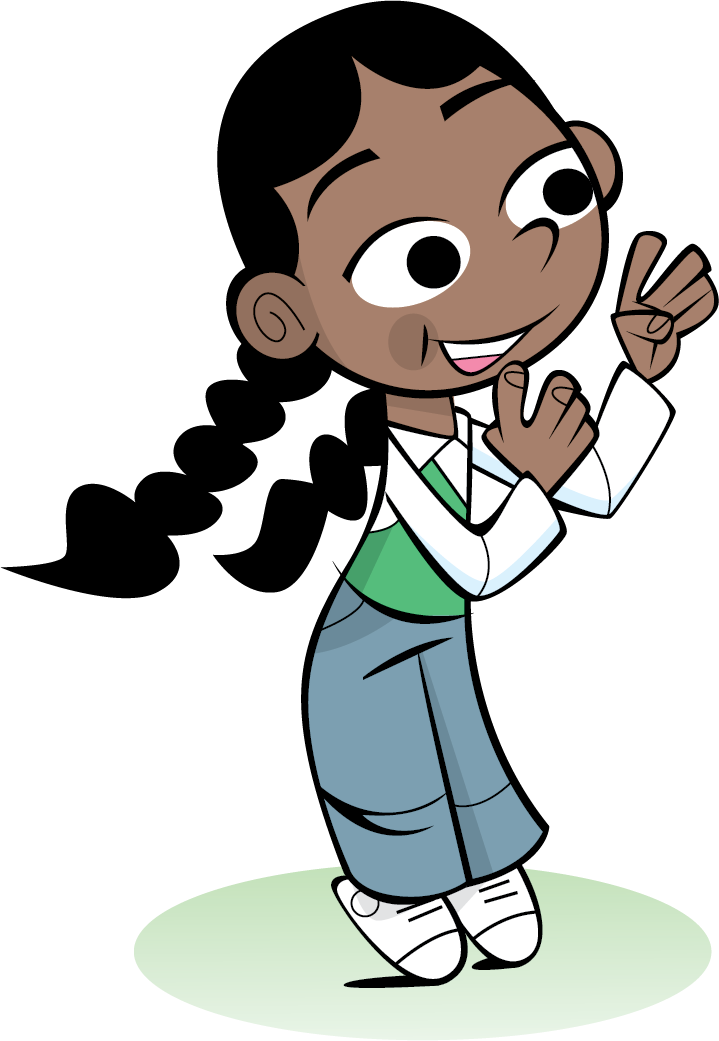 [Speaker Notes: SPEAKING NOTES:
These are key resources that can be used to assist with program implementation. These are all appendices in the facilitator handbook. 
(Option to show each resource and speak to it)


Resources
Student Leader Application page [insert page number]
Parent/ Guardian Information Letter page [insert page number]
Parent/ Guardian Permission Form page [insert page number]
PALS Training Preparation Checklist page [insert page number]
PALS Team Building Activities page [insert page number]
PALS Weekly and Monthly Planning Tools page [insert page number]
PA Announcements page [insert page number]
Certificates page [insert page number]]
LPHAs can add their own logo
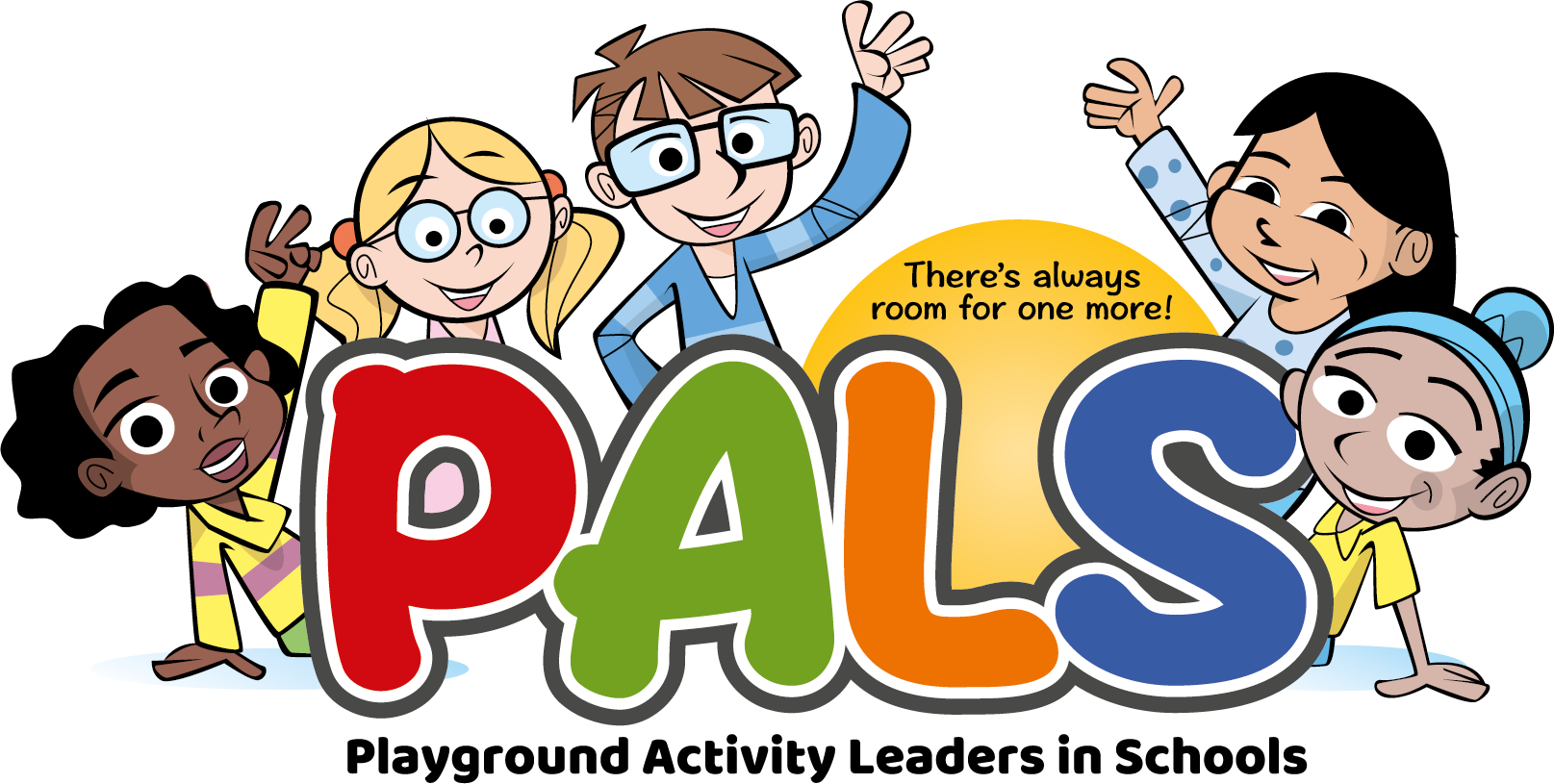 [LPHA to customize].